عملية تصنيف اللاعبين الرياضينباركانوي
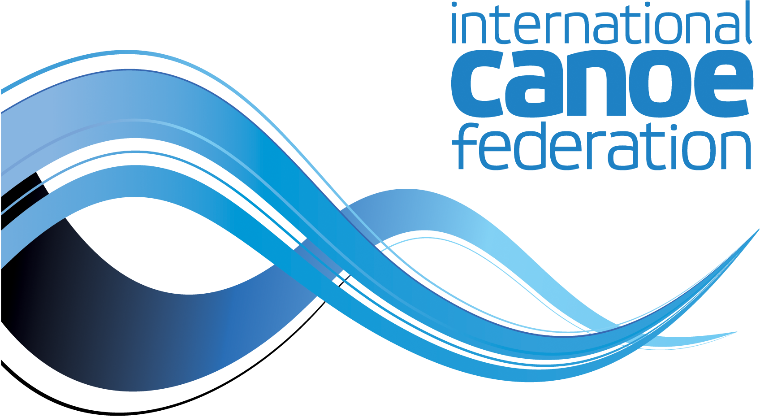 ماريا دي فاطمة 
مديرة التصنيف
International Canoe Federation - PARACANOE
تاريخ بداية النشاط
1948  ألعاب ماندفيل
 1988 كوريا الجنوبية (سول )العاب بارولمبيك (العاب لزوي الاحتياجات الخاصة )
1992 العاب برشلونة
2003 استراتيجية تصنيف الاعبين
2007 قانون التصنيف الدولي للبراءات والمعايير الدولية
2015 تصنيف اللاعبين الرياضين للبراءات والمعايير الدولية   قوانين العاب لزوي الاحتياجات الخاصة  (PARA)
International Canoe Federation
PARACANOE
نظـــام التـصنيف المعتمد على المواصـفات الرياضـية
International Canoe Federation - PARACANOE
عملية تصنيف الرياضيين 
باركانوي
اولمبي  لبرنامج بارا اون لاين انشؤرياضية مفتوح لأي شخص يريد معرفة المزيد في
International Canoe Federation - PARACANOE
- العيوب المؤهلة العشر في التصنيف الدولي للبراءات الانشطة الرياضية
ضعف قوة العضلات  
ضعف نطاق الحركة السلبي
نقص الأطراف
باراكانو
 و (الأطراف فقط) (ضعف (الجذع والسفلي
 فرق طول الساق
 قصر القامة
فرط التوتر
اختلاج الحركة
ضعف الرؤية
القصور الفكري
International Canoe Federation - PARACANOE
تحليل الفحص و الادلة في بعض أو أكثر من الحالات الضعف المؤهلة الثلاثة أدناه هي أن الإعاقة المؤهلة دائمة ، وهناك حالة صحية أساسية
ضعف قوة العضلات
مجموعة السلبي ضعف الحركة و
نقص الأطراف
التقييم لتأكيد الحد الأدنى من معايير الأهلية
3 اختبارات بطارية لكل قارب كما هو مفصل أدناه
وفقا للنتيجة ، سيتم تخصيص الرياضيين في فئة واحدة
International Canoe Federation - PARACANOE
مقدمة في التدريب على نظام التصنيف الدولي ICF المستوى الأول
كاياك
إذا كانت الإجابة بنعم ، فسيؤدي الرياضيون اختبارات محددة
 Mic
 (معايير الحد الأدنى من الضعف) يجب أن يكون لدى الرياضيين خسارة لا تقل عن 4 نقاط في طرف سفلي واحد
إذا لم يكن الرياضيون غير مؤهلين وينتهي التصنيف
لكل بطارية ستكون هناك درجة تشير إلى كتلة
الأطراف السفلية	
النتيجة ما بين 0 إلى 28
المجموعة 1 (0-2 نقطة)
المجموعة 2 (3-17 نقطة)
المجموعة 3 (18-24 نقطة)
إذا كان لدى الرياضي أكثر من 24 نقطة في تقييم الساق ، فسيكون غير مؤهل للباراكانو
Kl 1 kl2 kl3
3 نقاط 4 إلى 7 نقاط 8-9 نقاط
International Canoe Federation - PARACANOE
Vaa
معايير ضعف الحد الأدنى
	
درجة الساق هي 4 نقاط أو أقل خسارة 10 نقاط في ساق واحدة
درجة الساق هي خسارة 17 أو أقل 11 نقطة [ في ساقين
درجة الجذع (اطراف ) المتحولة هي 105 أو أقل و 2 الساقين يسجلان خسارة 20 أو أقل من 75 نقطة أو أكثر في اختبار الجذع الديناميكي و 8 نقاط أو أكثر على الساقين
إذا كانت الإجابة بنعم ، يرجى الإشارة إلى أحد الخيارات أدناه
بعد تأكيد النتيجة من 3 اختبارات للبطارية ، تحسب أرجل الجذع ومراقبة المياه كما هو موضح أدناه لتخصيص الرياضيين في فئة واحدة
International Canoe Federation - PARACANOE
Vaaa
ملخص التصنيف
الجذع الطول (0 إلى 135 نقطة) الجذع 15 إلى 18 نقطة)
الجذع + الأرجل + على الماء = المجموع
الأرجل (نقاط 18) على الماء (نقاط 18)
0 نقطة 1-27 نقطة 28 نقطة
VL 1 VL2 VL3
ا
International Canoe Federation - PARACANOE
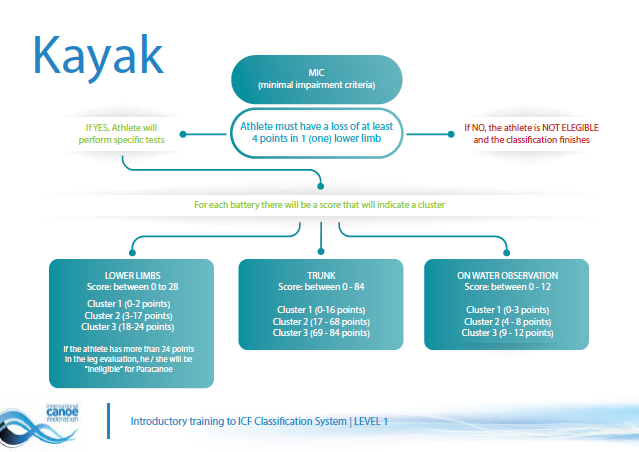 International Canoe Federation - PARACANOE
يمكن العثور على جميع القواعد في
تصنيف في الموقع التالي ICF paracanoe
WWW.paralympic.org/classification
International Canoe Federation - PARACANOE
International Canoe Federation - PARACANOE
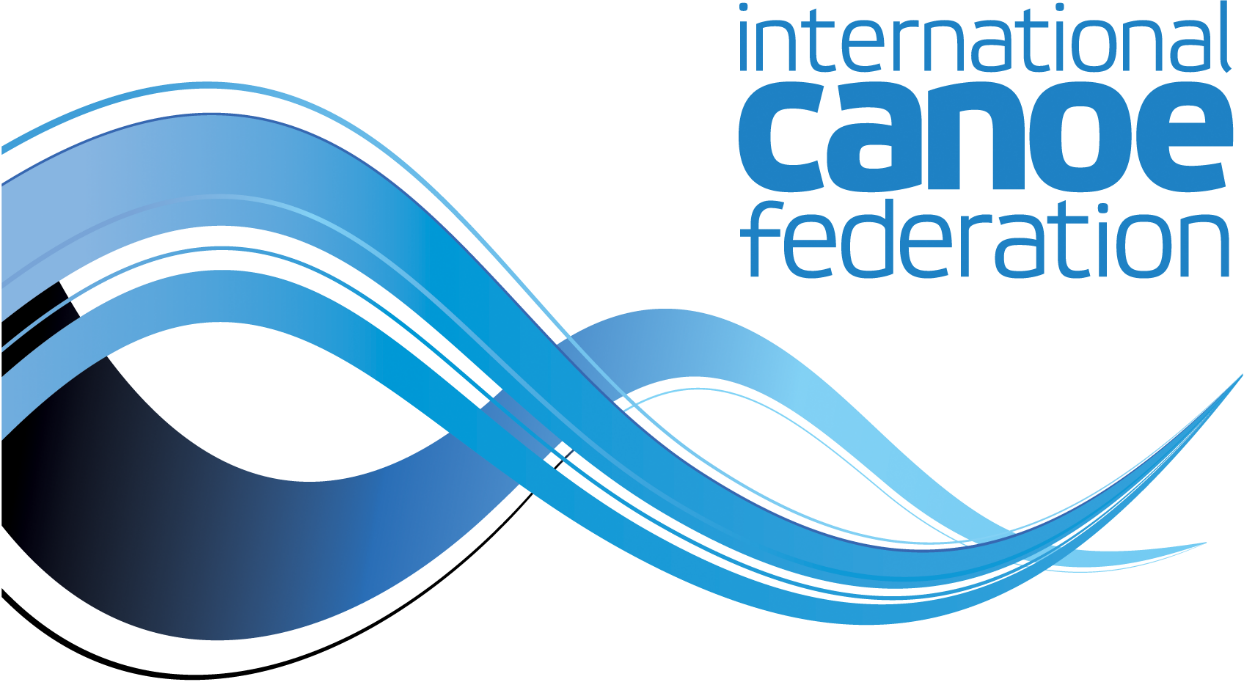 Thank you!!

mfatimafv12@gmail.com
International Canoe Federation - PARACANOE